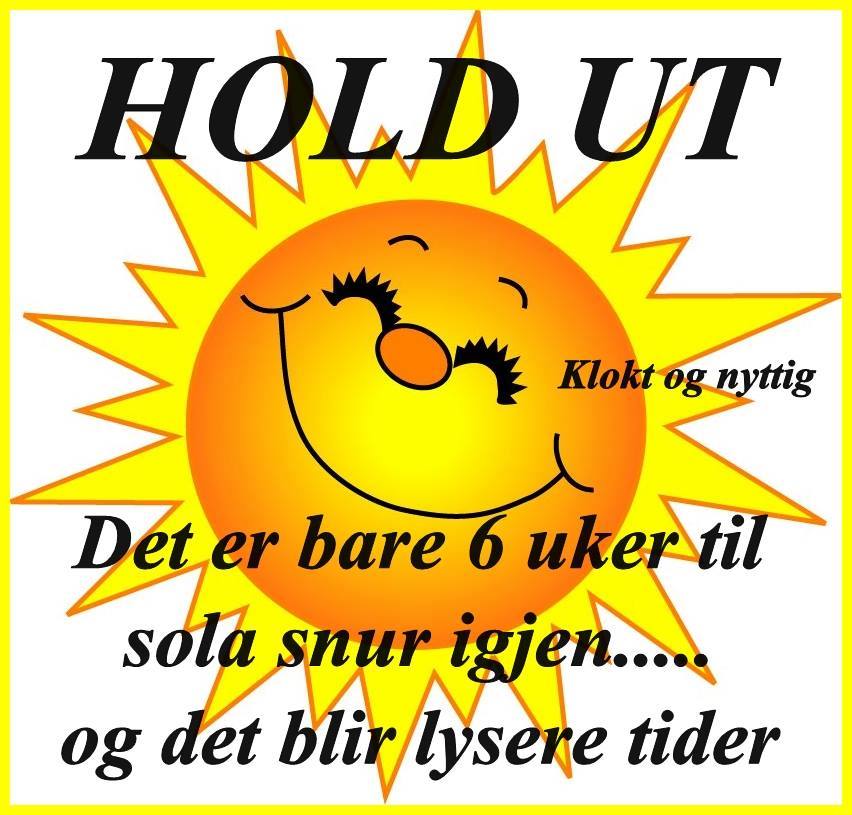 Gi meg et sted å feste blikketGi meg et mot som våger altGi meg en tro som tåler livet.
Gi meg et sted å feste blikket
Gi meg et mot som våger alt
Gi meg en tro som tåler livet.
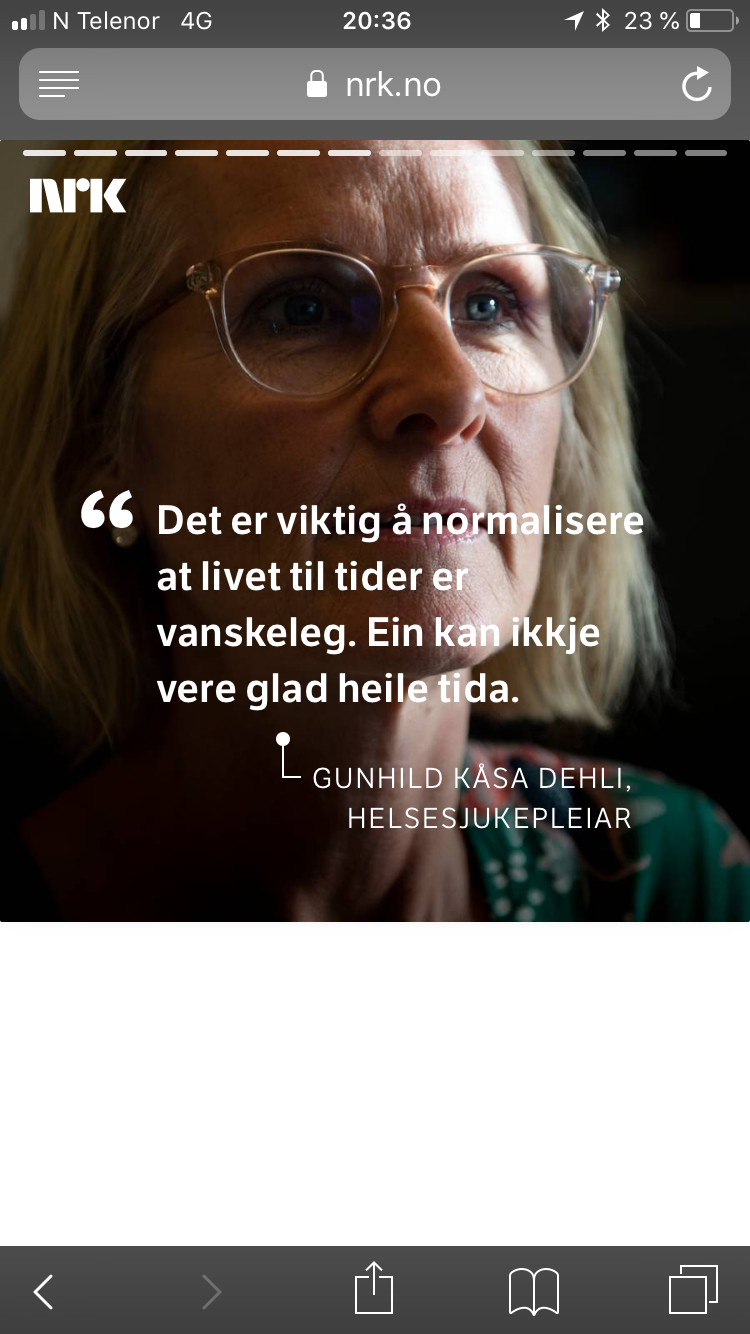